Institute for Cyber Security
A User-to-User Relationship-based Access Control Model for Online Social Networks
Yuan Cheng, Jaehong Park and Ravi Sandhu
Institute for Cyber Security
University of Texas at San Antonio
World-Leading Research with Real-World Impact!
1
Relationship-based Access Control
Users in OSNs are connected with social relationships (user-to-user relationships)
Owner of the resource can control its release based on such relationships between the access requester and the owner
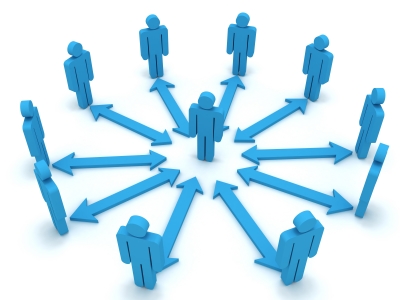 World-Leading Research with Real-World Impact!
2
[Speaker Notes: So how does access control in OSNs look like? Previous access control models have been based on roles, security labels, identities, etc., depending on the purpose of different applications. Access control in OSNs presents several unique characteristics different from those traditional ones.
Social relationships form the social graph. AC is based on the topology of the social graph. Mention the approach used by the most dominant OSNs today]
Problem
OSNs keep massive resources and support enormous activities for users
Users want to regulate access to their resources and activities related to them (as a requester or target)
Some related users also expect control on how the resource or user can be exposed
World-Leading Research with Real-World Impact!
3
[Speaker Notes: Huge volume of data, Changing dynamically, traditional methods are not scalable
In mandatory ac system, there is a central administrator for policy configuration.]
Motivating Example
What current FofF approach cannot do?
User who is tagged in a photo wants to keep her image private (Related User’s Control)
Mom doesn’t want her kid to become friend with her colleagues (Parental Control)
Employee promotes his resume to headhunters without letting his current employer know (Allowing farther users but keeping closer users away)
World-Leading Research with Real-World Impact!
4
[Speaker Notes: Many commercial systems have applied FofF approaches. Not enough. (a little boring and lengthy in this slide)
Purely owner-based control]
Characteristics of AC in OSNs
Policy Individualization
Users define their own privacy and activity preferences
Related users can configure policies too
Collectively used by the system for control decision
User and Resource as a Target
e.g., poke, messaging, friendship invitation, etc.
User Policies for Outgoing and Incoming Actions
User can be either requester or target of activity
Allows control on 1) activities w/o knowing a particular resource and 2) activities against the user w/o knowing  a particular access requestor
e.g., block notification of friend’s activities; restrict from viewing violent contents
Relationship-based Access Control
World-Leading Research with Real-World Impact!
5
[Speaker Notes: We summarize four essential characteristics that need to be supported in access control solutions for OSN systems.]
Solution Approach
Using regular expression-based path pattern for arbitrary combination of relationship types
Given relationship path pattern and hopcount limit, graph traversal algorithm checks the social graph to determine access
World-Leading Research with Real-World Impact!
6
Related Works
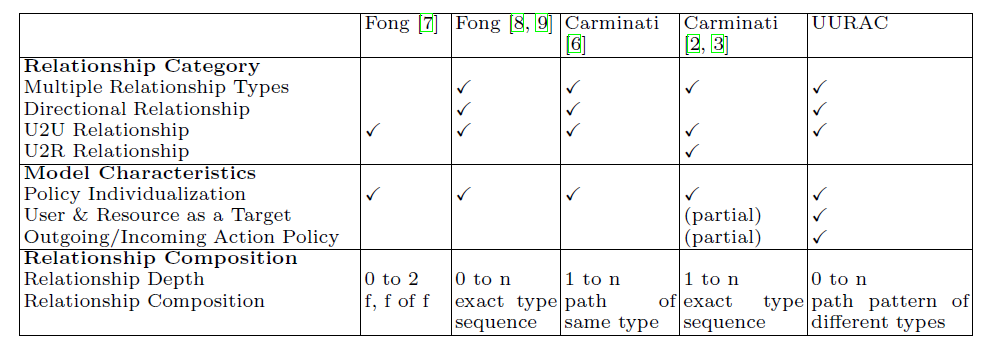 The advantages of this approach:
Passive form of action allows outgoing and incoming action policy
Path pattern of different relationship types make policy specification more expressive
World-Leading Research with Real-World Impact!
7
[Speaker Notes: Just emphasize our approach]
Contributions
Provide an access control policy model and access evaluation algorithm for OSNs based on user-to-user relationships with
Greater generality and flexibility of policy specification 
Effective evaluation of policy predicate
World-Leading Research with Real-World Impact!
8
[Speaker Notes: Find a balance between generality and flexibility]
Outline
Motivation
UURAC Model Foundation
UURAC Policy Specification
Path-checking Algorithm
Conclusions
World-Leading Research with Real-World Impact!
9
Social Networks
Social graph is modeled as a directed labeled simple graph G=<U, E, Σ>
Nodes U as users
Edges E as relationships
Σ={σ1, σ2, …,σn, σ1-1, σ2-1,…, σn-1} 
as relationship types supported
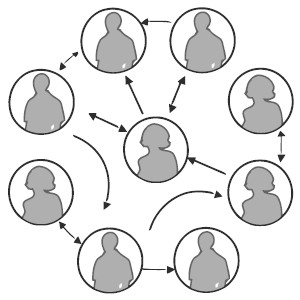 World-Leading Research with Real-World Impact!
10
[Speaker Notes: Relationship is not mutual any more. We consider incoming relationships, so granting access to users who consider him as a friend is plausible (inverse relationship)]
Policy Taxonomy
11
UURAC Model Components
UA: Accessing User
UT: Target User
UC: Controlling User
RT: Target Resource
AUP: Accessing User Policy
TUP: Target User Policy
TRP: Target Resource Policy
SP: System Policy
World-Leading Research with Real-World Impact!
12
Access Request and Evaluation
Access Request <ua, action, target>
ua  tries to perform action on target
Target can be either user ut or resource rt

Policies and Relationships used for Access Evaluation
When ua requests to access a user ut
ua’s AUP, ut’s TUP, SP
U2U relationships between ua and ut
When ua requests to access a resource rt
ua’s AUP, rt’s TRP (associated with uc), SP
U2U relationships between ua and uc
World-Leading Research with Real-World Impact!
13
Outline
Motivation
UURAC Model Foundation
UURAC Policy Specification
Path-checking Algorithm
Conclusions
World-Leading Research with Real-World Impact!
14
Policy Representations
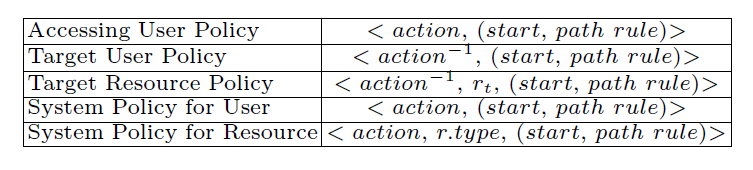 action-1 in TUP and TRP is the passive form since it applies to the recipient of action
TRP has an extra parameter rt to distinguish the actual target resource it applies to
owner(rt) a list of ucU2U relationships between ua and uc 
SP does not differentiate the active and passive forms
SP for resource needs r.type to refine the scope of the resource
World-Leading Research with Real-World Impact!
15
Graph Rule Grammar
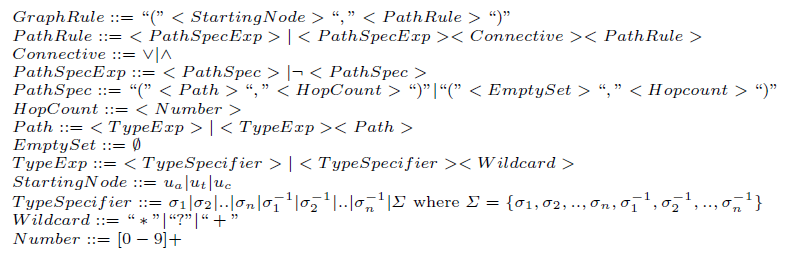 World-Leading Research with Real-World Impact!
16
Example
“Only Me”
<poke, (ua, (Ø, 0))> says that ua can only poke herself
<poke-1, (ut, (Ø, 0))> specifies that ut can only be poked by herself
The Use of Negation Notation
(fffc ˄ ¬fc) allows the coworkers of the user’s distant friends to see, while keeping away the coworkers of the user’s direct friends
World-Leading Research with Real-World Impact!
17
Policy Collecting
To authorize (ua, action, target) if target = ut
E.g., (Alice, poke, Harry)
PAlice
<poke, (ua, (f*,3))>
AUP
< poke-1, (ua, (f*,3))>
PHarry
TUP
<poke, (ua, (cf*,5)˅(f*,5))>
<poke-1, (ut, (f*,2))>
SP
PSys
<poke, (ua, (Σ*,5))>
World-Leading Research with Real-World Impact!
18
Policy Collecting
To authorize (ua, action, target) if target = rt
Determine the controlling user for rt: 
uc  owner(rt)
E.g., (Alice, read, file2)
PAlice
<read, (ua, (Σ*, 5))>
AUP
<read-1, file1, (uc, (cf*, 4))>
PHarry
TRP
<read-1, file2, (uc, ¬(p+, 2))>
PSys
SP
<read, photo, (ua, (Σ*, 5))>
World-Leading Research with Real-World Impact!
19
Policy Extraction
It determines the starting node, where the evaluation starts
The other user involved in access becomes the evaluating node
Policy: <action, r.type, graph rule>

Graph Rule: start, path rule

Path Rule: path spec ∧|∨ path spec

Path Spec: path, hopcount
Path-check each path spec using Algorithm 2 (introduced in detail later)
World-Leading Research with Real-World Impact!
20
Policy Evaluation
Evaluate a combined result based on conjunctive or disjunctive connectives between path specs
Make a collective result for multiple policies in each policy set. 
Policy conflicts may arise. We assume system level conflict resolution strategy is available (e.g., disjunctive, conjunctive, prioritized).
Compose the final result from the result of each policy set (AUP, TUP/TRP, SP)
World-Leading Research with Real-World Impact!
21
Outline
Motivation
UURAC Model Foundation
UURAC Policy Specification
Path-checking Algorithm
Conclusions
World-Leading Research with Real-World Impact!
22
Brief Intro
Parameters: G, path, hopcount, s, t
Traversal Order: Depth-First Search
Why not BFS?
Activities in OSN typically occur among people with close distance
DFS needs only one pair of variables to keep the current status and history of exploration
Hopcount limit prevents DFS from lengthy useless search
World-Leading Research with Real-World Impact!
23
Initiation
п1
f
п3
п0
f
Access Request: (Alice, read, rt)
f
п2
c
Policy: (read-1, rt, (f*cf*, 3))
f
c
Path pattern: f*cf*
Hopcount: 3
DFA for f*cf*
World-Leading Research with Real-World Impact!
24
Path pattern: f*cf*
Hopcount: 3
f
п1
Dave
Dave
Bob
Bob
п1
f
п3
f
f
п0
п3
п0
f
c
c
f
c
Harry
Alice
Harry
Ed
Alice
п2
f
п2
c
f
c
f
Case 2: found a matching path and DFA reached an accepting state
Case 1: next node is already visited, thus creates a self loop
Case 3: currentPath matches the prefix of the pattern, but DFA not at an accepting state
f
Carol
Fred
George
f
f
c
f
d: 0 
currentPath: Ø
stateHistory: 0
d: 1 
currentPath: (H,D,f)
stateHistory: 01
d: 3 
currentPath: (H,D,f)(D,B,c)(B,A,f)
stateHistory: 0123
d: 2 
currentPath: (H,D,f)(D,B,f)
stateHistory: 011
d: 2 
currentPath: (H,D,f)(D,B,c)
stateHistory: 012
25
Complexity
Time complexity is bounded between [O(dminHopcount),O(dmaxHopcount) ], where dmax and dmin are maximum and minimum out-degree of node
Users in OSNs usually connect with a small group of users directly, the social graph is very sparse
Given the constraints on the relationship types and hopcount limit, the size of the graph to be explored can be dramatically reduced
World-Leading Research with Real-World Impact!
26
Outline
Motivation
UURAC Model Foundation
UURAC Policy Specification
Path-checking Algorithm
Conclusions
World-Leading Research with Real-World Impact!
27
Summary
Proposed a U2U relationship-based model and a regular expression-based policy specification language for OSNs
Provided a DFS-based path checking algorithm
World-Leading Research with Real-World Impact!
28
Future Work
Possible extensions:
Exploit U2R and R2R relationships
Incorporate predicate expressions for attribute-based control
Capture unconventional relationships
World-Leading Research with Real-World Impact!
29
Questions
World-Leading Research with Real-World Impact!
30